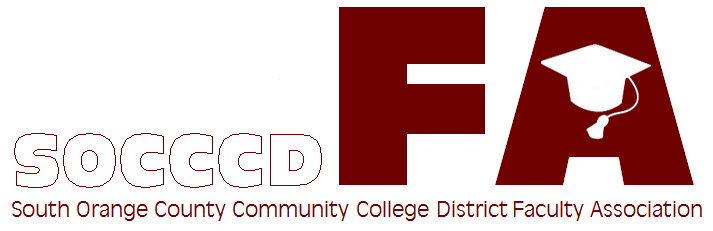 SOCCCD Faculty Association New Full-time faculty Orientation
Fall 2021
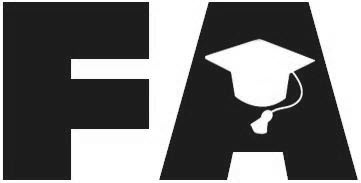 What is the Faculty Association?
The Faculty Association is a labor union.
Affiliated with
California Community College Association (CCA)
California Teachers Association (CTA)
Largest public employee association in California
National Education Association (NEA)
Largest public employee association in the US
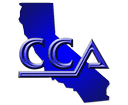 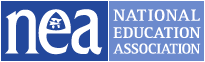 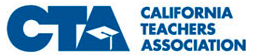 [Speaker Notes: Explain why it’s not bad to be a part of a labor union.]
What do CCA, CTA, and NEA do?
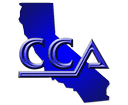 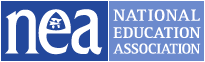 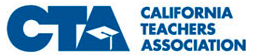 political advocacy and representation on issues affecting education, teachers, and teacher’s rights
provide support for local school board elections
provide support for contract negotiations
provide legal representation and support to local affiliates
provide legal representation to individual members
offer benefits to members
provide educational and professional development opportunities to members
What is FACCC?
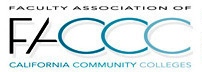 Faculty Association of California Community Colleges
Political advocacy organization promoting legislation supporting faculty—
academic freedom
funding
retirement benefits
NOT affiliated with the SOCCCD Faculty Association
BUT we do encourage you to join
What is the Faculty Association?
The Academic Senates: academic and professional matters (“10+1”)
curriculum, including establishing prerequisites and placing courses within disciplines;
degree and certificate requirements;
grading policies;
educational program development;
standards or policies regarding student preparation and success;
district and college governance structures, as related to faculty roles;
faculty roles and involvement in accreditation processes, including self-study and annual reports;
policies for faculty professional development activities;
processes for program review;
processes for institutional planning and budget development; and
other academic and professional matters as are mutually agreed upon between the governing board and the academic senate.
What is the Faculty Association?
The Faculty Association: wages and working conditions
wages
hours of employment
health and welfare benefits
leave, transfer and reassignment policies
safety conditions
class size
evaluation procedures
tenure review processes and dismissal
any other matter in the scope of negotiations, or covered by the contract
It has the right to consult on—
definition of educational objectives
content of courses and curriculum
selection of textbooks
What does the Faculty Association do?
The contract: negotiates and protects the faculty contract and the rights and privileges therein
Grievances: protects the rights of individual faculty members through the grievance process
Working Conditions: represents the faculty in working conditions and safety
Information: distributes information about matters relevant to working conditions at the state and local level
Political Action: represents faculty interests through political advocacy and the elections process
Collaboration: coordinates activities with other faculty and labor organizations
[Speaker Notes: Explain why it’s not bad to be a part of a labor union.]
Current officers of the Association
Lewis Long, Irvine Valley, president
Melanie Haeri, Irvine Valley, vice-president/president-elect
Marianne Wolfe, Irvine Valley, secretary
Frank Gonzalez, Saddleback, treasurer
Jenny Langrell, Saddleback, membership chair
Karyn Bowers, Saddleback, part-time faculty chair
Kurt Meyer, Irvine Valley, past-president
Claire Cesareo, Saddleback, chief negotiator
Grievance Chairs
Irvine Valley College
Kathy Schmeidler
Bill Etter (spring)
Saddleback College
Bill McGuire
Mark Blethen
Other positions within the organization
Maddie Hernandez, administrative assistant
Representative Council Representatives
Political Action Committee Representatives
Faculty Association Dues2019-2020
Benefits of Membership
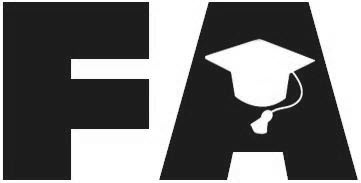 Why Join Your Faculty Association?
Vote in your representatives and the officers of the association
Vote for the negotiated contract
Legal representation from CTA, if necessary
What are the benefits of CCA, CTA, and  NEA?
Insurance and benefits for local chapters and members, including—
NEA life insurance
$1 million liability insurance
available CTA life, auto and home insurance plans
Discount programs
Funding and grants for local activities
Educational grants and scholarships for members and dependents
Disaster Relief Fund
Faculty Association Organization
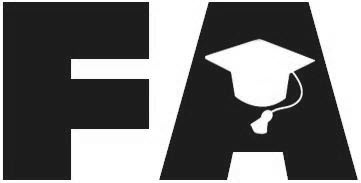 The Representative council
elected representatives from each division or school and from the part-time membership
meets monthly (first Monday)
duties include:
establishing policies and objectives
adopting the annual budget
directing the bargaining activities and grievance processing, subject to the Executive Committee
approving Committee and Bargaining Team appointments
adopting the Standing Rules
exercising all business and organizational powers and duties as prescribed by law and the bylaws
conducting constant and on-going liaison between the Representative Council and the members
The Executive committee
coordinates the activities of the Association
acts for the Representative Council when school is not in session
directs the bargaining activities and grievance processing of the Association, subject to policies set by the Representative Council
recommends a budget for the Association to the Representative Council
exercises all the business and organizational powers and duties for the Association as prescribed by law and the bylaws, subject to any restrictions that may be imposed by the Representative Council
The Political Action Committee (PAC)
interviews candidates and potential candidates for the Board of Trustees
recommends for endorsement candidates for the Board of Trustees
approves expenditures from the PAC fund
Other Association Committees
Budget Committee
Communications Committee
Grievance Committee
Membership Committee
Part-Time Faculty Committee
Organizing Committee
What can you do?
Stay informed
read the contract
know your representative and ask questions
read Association communications
Get involved
join one of the committees
come to Association events, workshops, and gatherings
Become part of the future leadership
Rep Council member
PAC member
officer
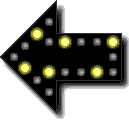 The Tenure Review Process
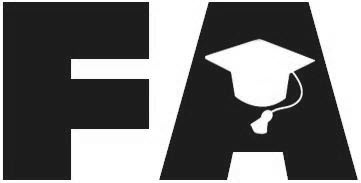 2021-2024 Contract
Four-year probationary period:
1st contract for year 1
2nd contract for year 2
3rd contract for years 3 & 4
Letter of non-renewal must be received by March 15th of that year, or you are automatically renewed.
Evaluation process, four steps:
Self-Evaluation
Tenure Review Committee (TRC) Evaluation
Student Evaluations
Faculty Performance Evaluation Report and Post-Evaluation Meeting
Self-Evaluation – A Portfolio
A way for you to demonstrate your accomplishments and strengths
No required format or content 
Should include:
Report of committee work/college service
Accomplishments (publications, exhibitions, performances, paper presentations, etc.)
Awards and achievements
Professional development highlights (conferences attended, etc.)
Sample class materials (syllabi, assignments, exams, etc.)
Goals and objectives for next evaluation period
Anything else you would like to include
Due October 15 of each year
The Tenure Review Committee
The TRC includes:
The dean
Two tenured faculty members from the department, division/school, or related discipline.
Faculty members are appointed by the dean in consultation with the department chair.  
A non-voting mentor, selected by the probationary faculty member in consultation with the department chair. The faculty member may replace their faculty mentor at will.
All appointments must be approved by the Academic Senate.
Should be the same TRC throughout the 4-year period
Review Process
Scheduled classroom/worksite visits by all members of the TRC of at least 50 minutes.
Must be a mutually-agreed upon time.
For online classes, the class is presented to the member(s) of the TRC by the faculty member.  Direct access to the class is not required.
A joint evaluation report is prepared by the TRC, with recommendations for renewal or non-renewal.
If the results of the TRC evaluation are unsatisfactory, you should receive a remediation plan, including follow-up activities, dates of completion, and measurable outcomes.
If a remediation plan is received, the TRC should meet with you and/or observe you during the following year to track progress on the plan.
You can be evaluated in fall and spring semesters, if needed.
Important points
The purpose of the evaluation process is for continuous improvement of the employee.  You have a right to an evaluation and a discussion on the findings.
The specific classes and dates of the observations must be mutually-agreed upon.
No one can just stop by and observe your class without your prior agreement.  
Observations that take place outside of the evaluation process cannot be used for the purposes of the evaluation.
Nothing based on hearsay can be included in your evaluation.  Everything must be documented.
Read the contract and look over the evaluation form to see what items can be included in the evaluation.
Non-renewal after 3rd and 4th year must be for cause and requires an arbitration hearing.
How can we Help You?
Contact us:
socccdfa.org
facultyassociation@socccd.edu
949-582-4988
Wecome to the SOCCCD!
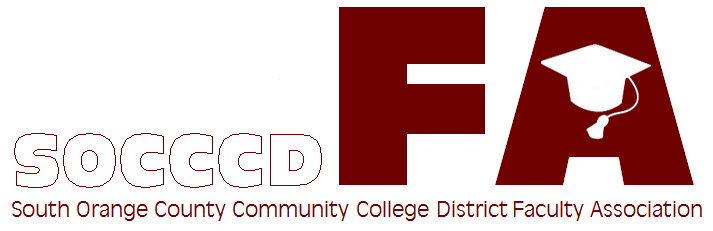